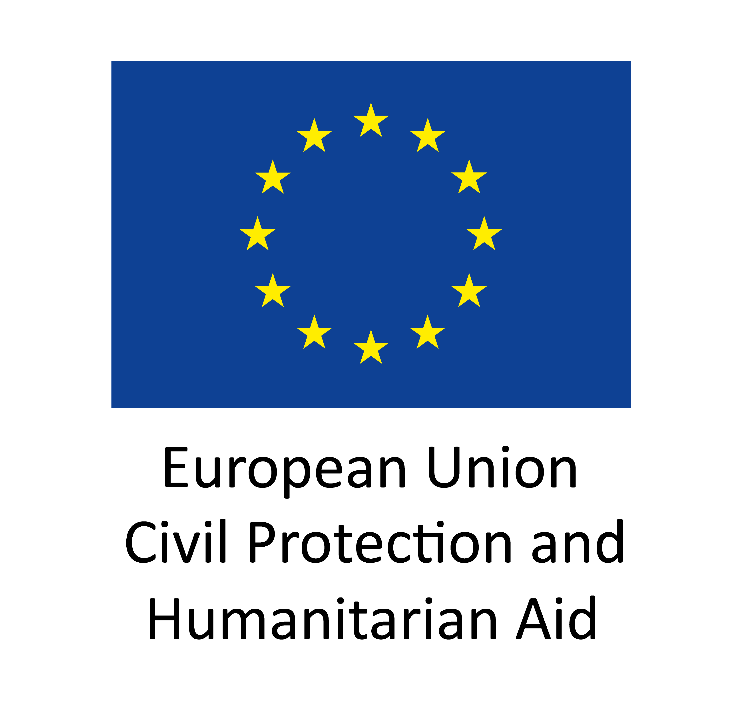 Development of the National Risk Assessment for all types of hazards affecting Montenegro
The Disaster Risk Assessment of Montenegro will contain in its contents information and data on: all types of risks which endanger citizens, material and cultural goods, as well as environment; different scenarios about the occurrence of each risk individually; risk matrices; risk maps; the degree of threat posed by the identified risks; analysis of resources available to participants of the rescue and protection system in Montenegro. 
Requested amount (in €): 750 000       ( cca 473, 998.00)
Duration : 12 months     (starting from 15 December 2020)
Short description,background informationand reasons to justify the action:
National Risk Assessment drafted and adopted by the Government will enable a more realistic and comprehensive overview of the risk characteristics and levels of their impact faced by citizens and the environment in Montenegro, which will directly influence the strategic risk management for the purposes of prevention and preparedness, implementation of appropriate measures for the prevention against risks and preparedness, strengthen institutional and technical capacities, and lead to the advancement of all-conscious decision makers at all levels of Government. 

In December 2017, Montenegro adopted the National Strategy for Disaster Risk Reduction with Dynamic Activity Plan for period 2018-2023. The Plan outlines the National Risk Assessment as an activity to be implemented. Also, Law on Rescue and Protection (Official Gazette of Montenegro, no 13/07, 32/11 and 54/16) in Article 34 stipulates that Ministry of Interior – Directorate for Emergency Management is obliged to draft National Risk Assessment. When it comes to EU legislation that has supremacy over domestic legislative acts, Decision No 1313/2013 EU and Decision (EU) 2019/420 of Article 6 lays down the obligation of the Member States of EU Civil Protection Mechanism to develop and adopt National Risk Assessment. As a part of the Negotiation process to enter the EU, the field of civil protection is covered within the Chapter 27 – Environment and Climate Change. At the moment, Montenegro is developing the Action Plan to implement NEAS Strategy, and the request of the European Commission sets the development of the National Risk Assessment as an imperative. The said Action Plan also envisages that the NRA is to be developed to the end of 2021.
As a member of UN and a signatory to the Paris Agreement, Sustainable Development Goals, Montenegro is fully committed to fulfil the global goals and priorities related to climate change adaptation and disaster risk reduction. One of the priority objectives under the Sendai Framework for DRR is the development of National Disaster Risk Assessment.
By drafting such an important strategic document, Montenegro will, in addition to fulfilling its legislative obligation, enable a better understanding and identifying of the risks and threats faced by its citizens, material and cultural assets and the environment. 
Member States of EU CP Mechanism are also invited to make available to Commission information on the risks that are relevant to the development of a major risk assessment of the European Union, while the Commission will, on the basis of the national risk analyses collect and develop a cross-sectorial overview of major natural and technological risks that European Union will face in the future, so that a comprehensive risk management policy, including related decision-making process can be established in line with single European Risk Assessment. Montenegro as a Participating State of the Union Civil Protection Mechanism since 21st April 2015 has so far replied with negative statement in relation to the NRA submission as not being able to draft the said NRA.
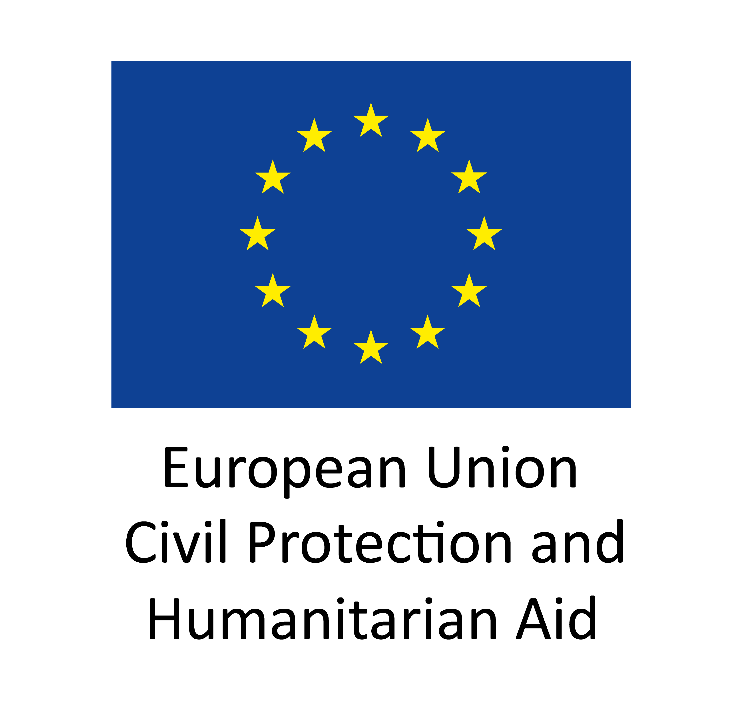 Expected outputs to achieve objectives
Key activities:
1.Establishment of the High-Level Steering Committee (HLSC) and the NRA Working Groups
2.Establish the context by consolidating, approving and amending the Technical Guidelines
3.Scenarios settings
4.Risk analysis
5.Risk evaluation 
I quarter: Establishing context (start-up meeting, thematic meetings, establishing context and consolidation meetings)
II quarter: Scenario settings (thematic meetings, scenario settings and consolidation meetings)
III quarter: Risk analysis (thematic meetings, risk analysis and consolidation meetings)
IV quarter: Risk evaluation (thematic meetings, risk evaluation and consolidation meetings)
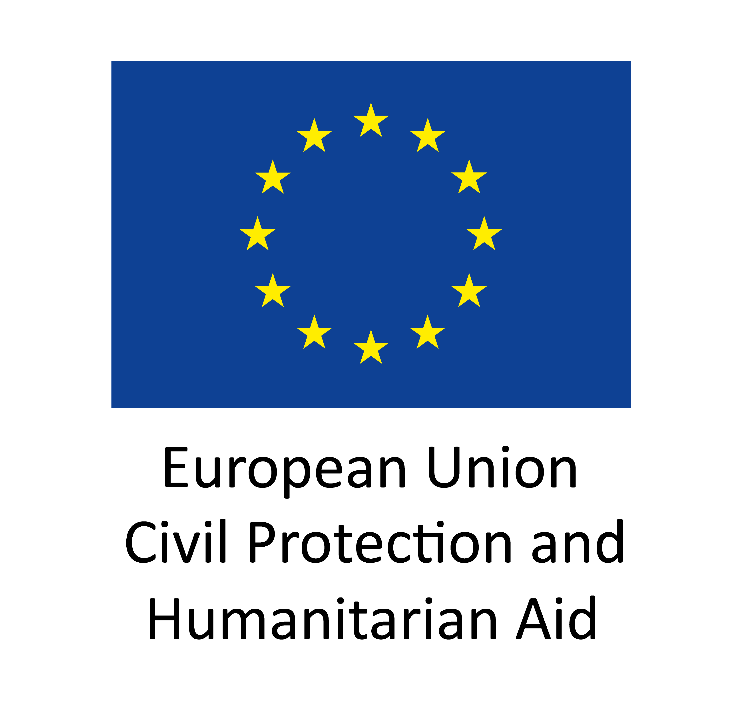 FOLLOW UP
Sustainability of the results of the Risk Assessment will be manifested through new policies (spatial planning, public investment planning, social protection planning, climate change adaptation planning, etc.), amended National Strategy for Disaster Risk Reduction and the development and updating of National Rescue and Protection Plans for different types of risks. The National Risk Assessment should be amended every three years. The main purpose of these amendments is to include the results of risk assessments for specific disasters which will be developed after, and later they will include supplements to the existing risk assessments for individual disasters.
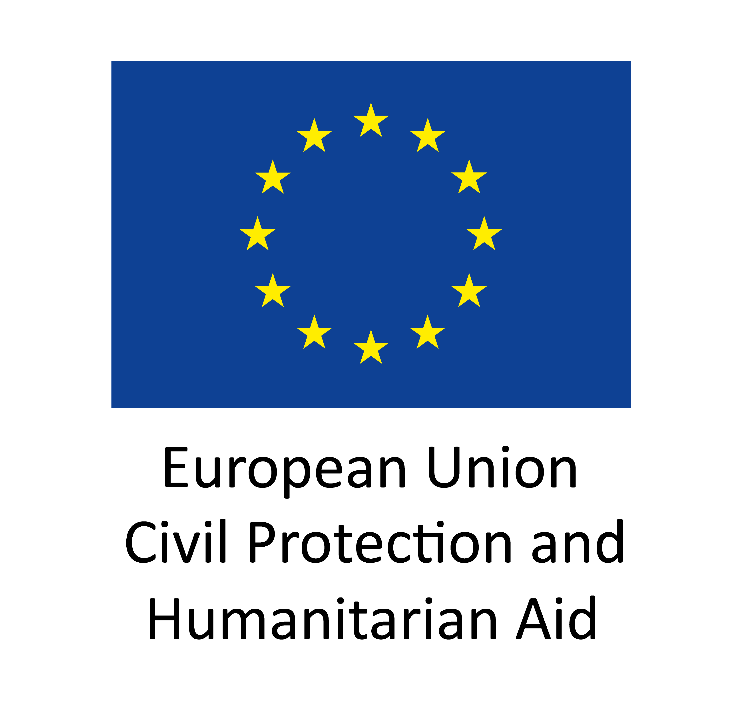